٥-١
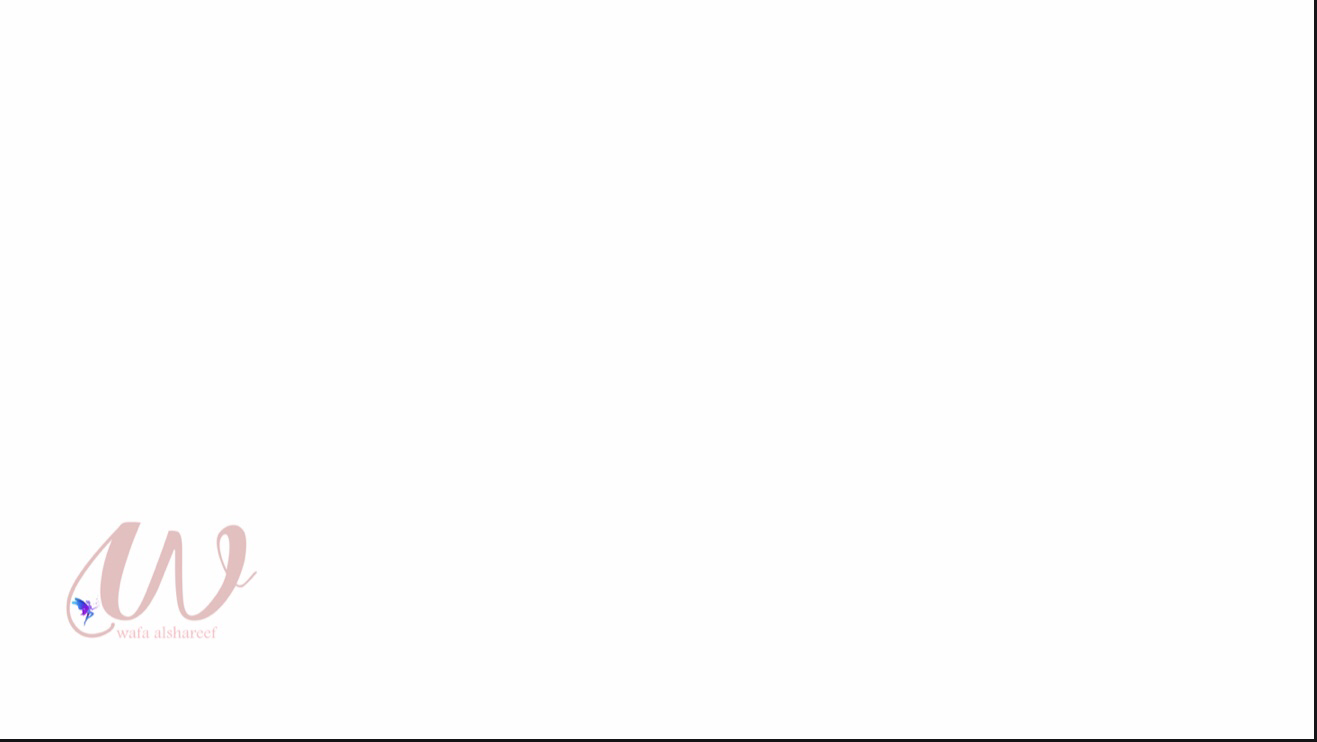 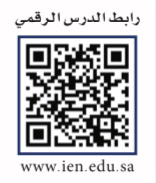 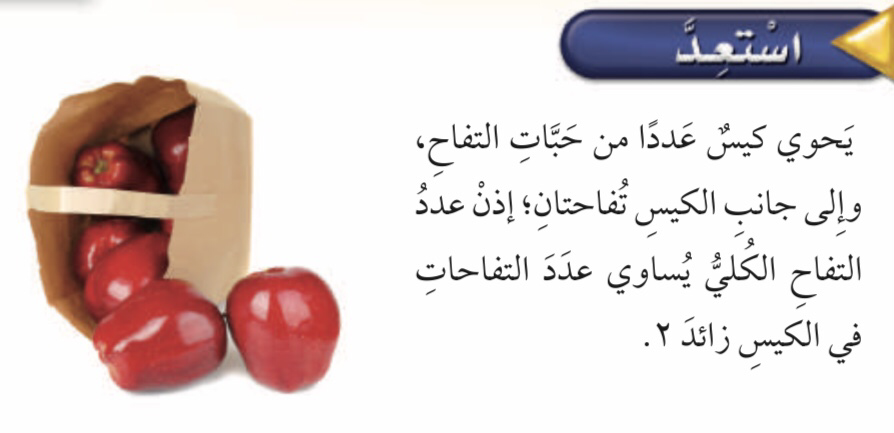 عبارات الجمع والطرح الجبرية
فكرة الدرس :
اكتب عبارات الجمع والطرح الجبرية واجد قيمها 
المفردات : 
المتغير  
العبارة الجبرية 
حساب قيمة
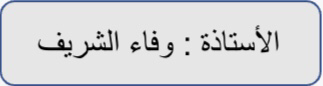 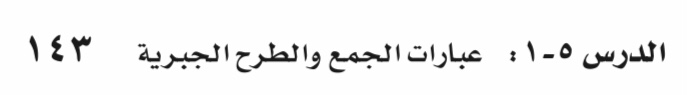 ٥-١
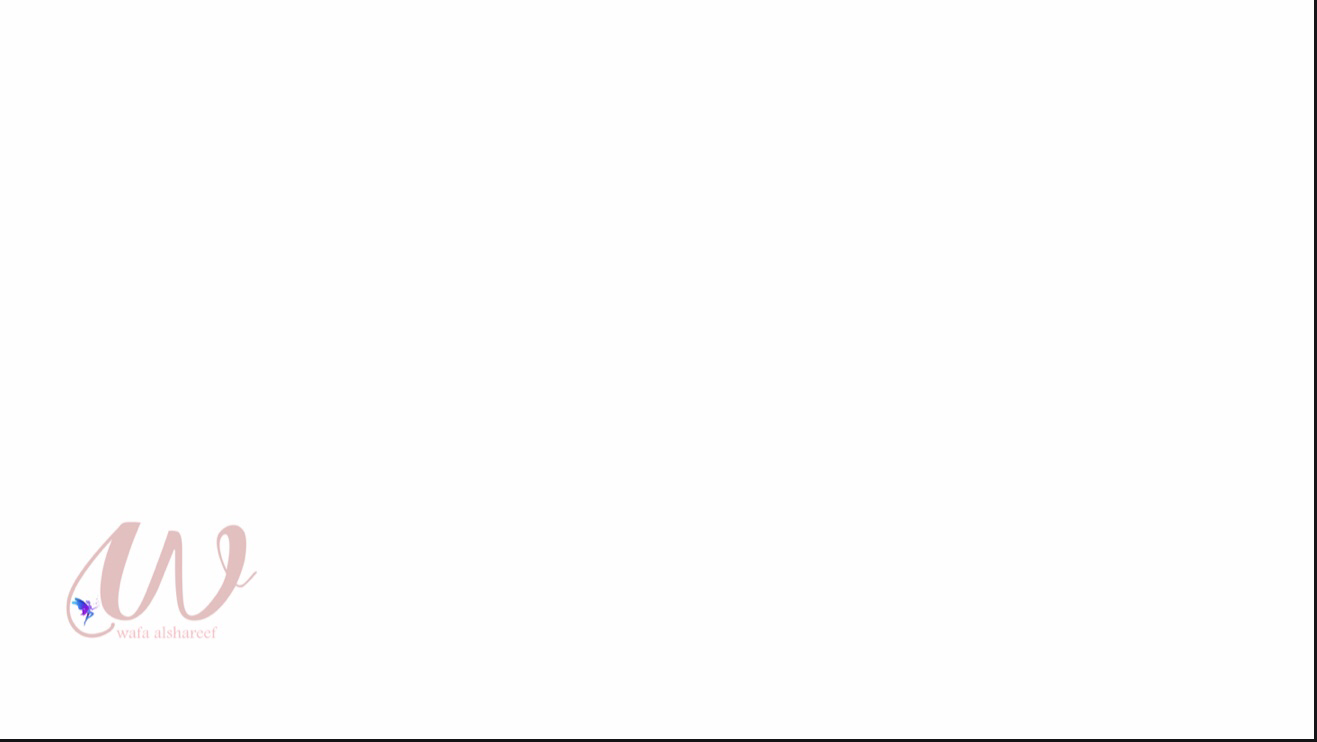 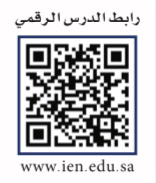 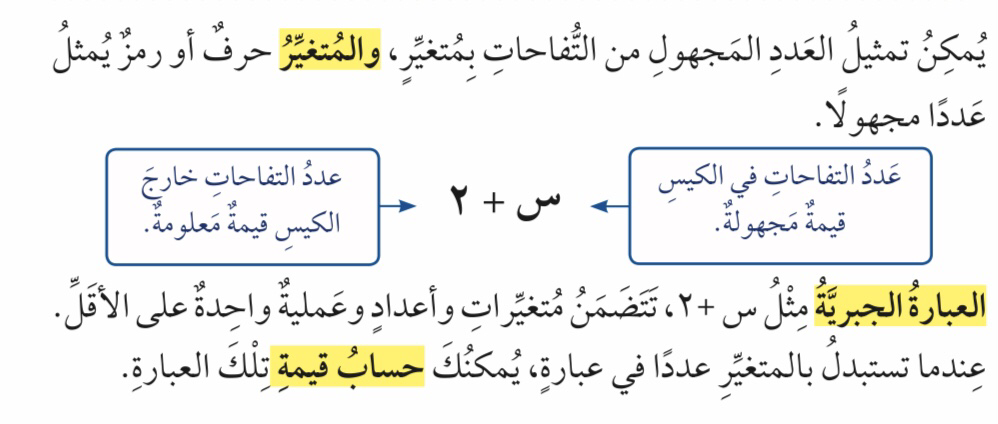 عبارات الجمع والطرح الجبرية
فكرة الدرس :
اكتب عبارات الجمع والطرح الجبرية واجد قيمها 
المفردات : 
المتغير  
العبارة الجبرية 
حساب قيمة
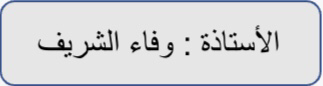 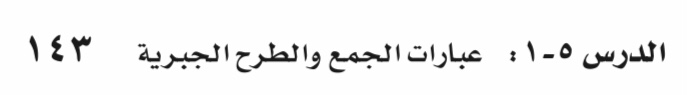 ٥-١
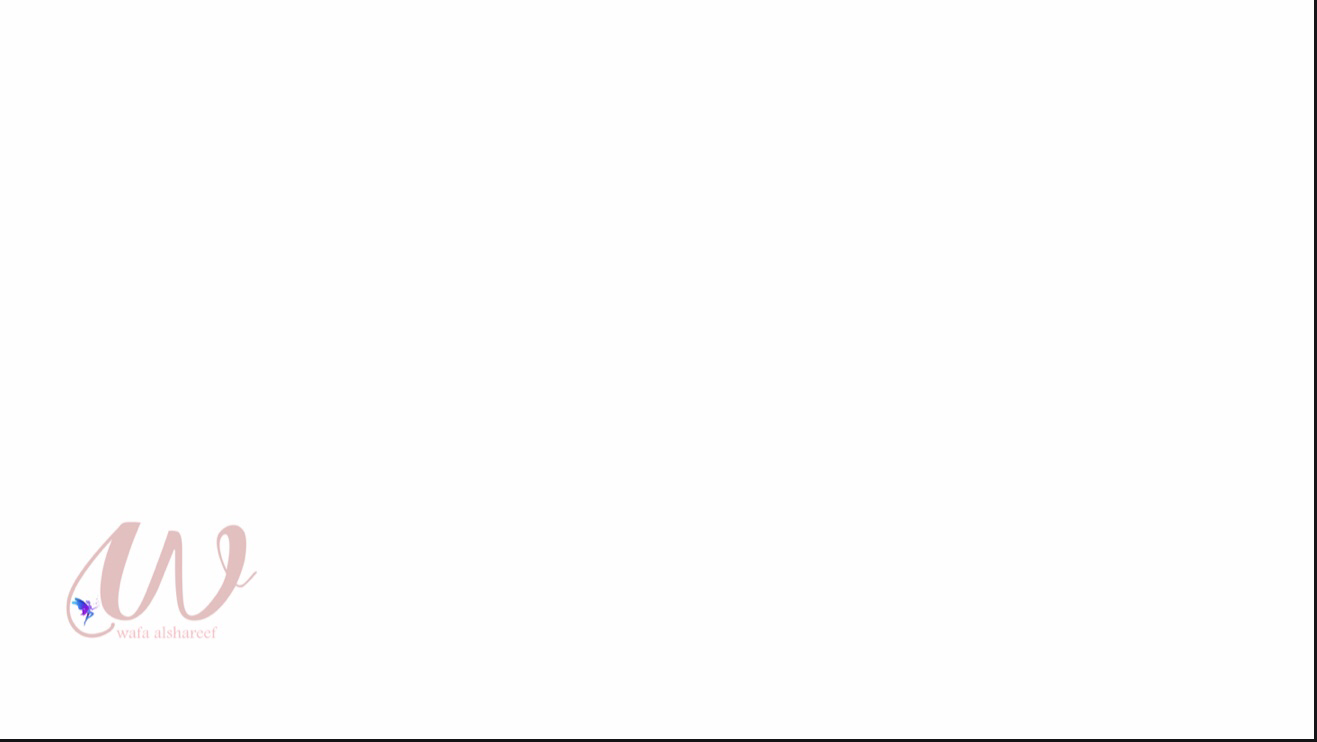 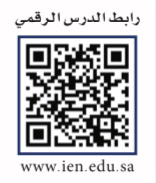 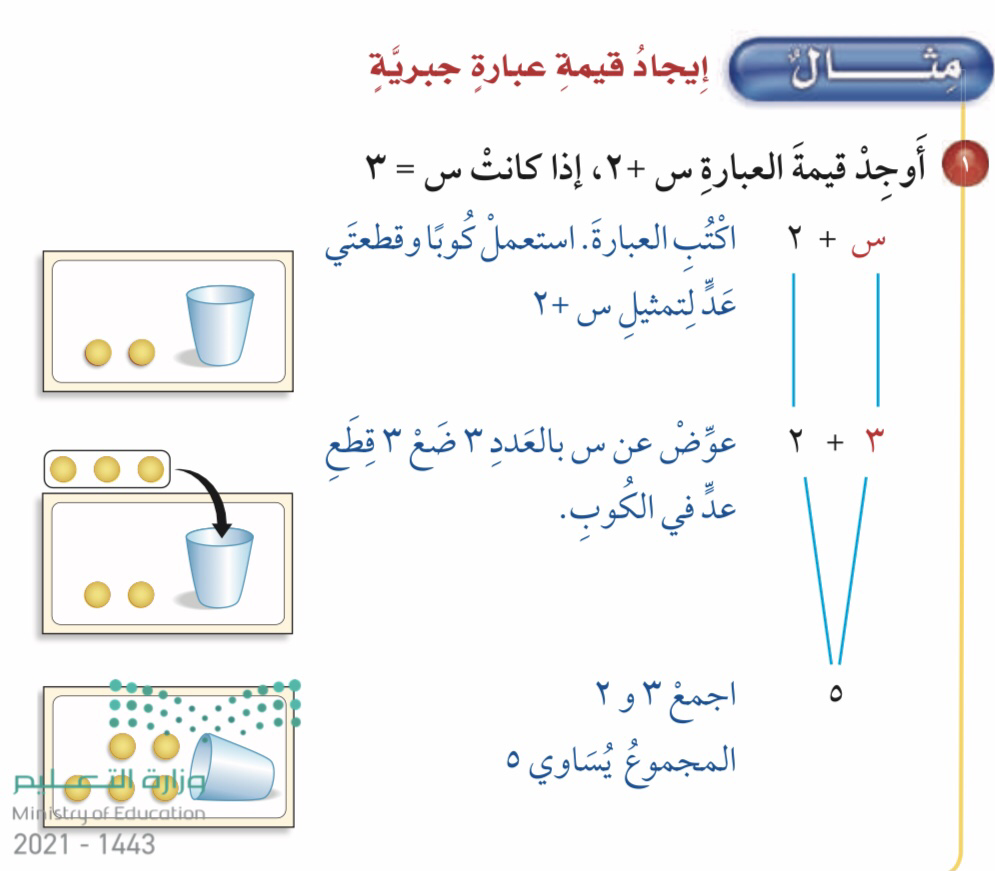 عبارات الجمع والطرح الجبرية
فكرة الدرس :
اكتب عبارات الجمع والطرح الجبرية واجد قيمها 
المفردات : 
المتغير  
العبارة الجبرية 
حساب قيمة
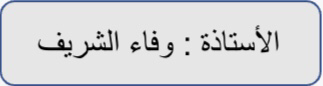 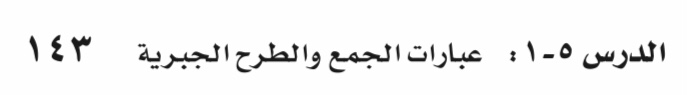 ٥-١
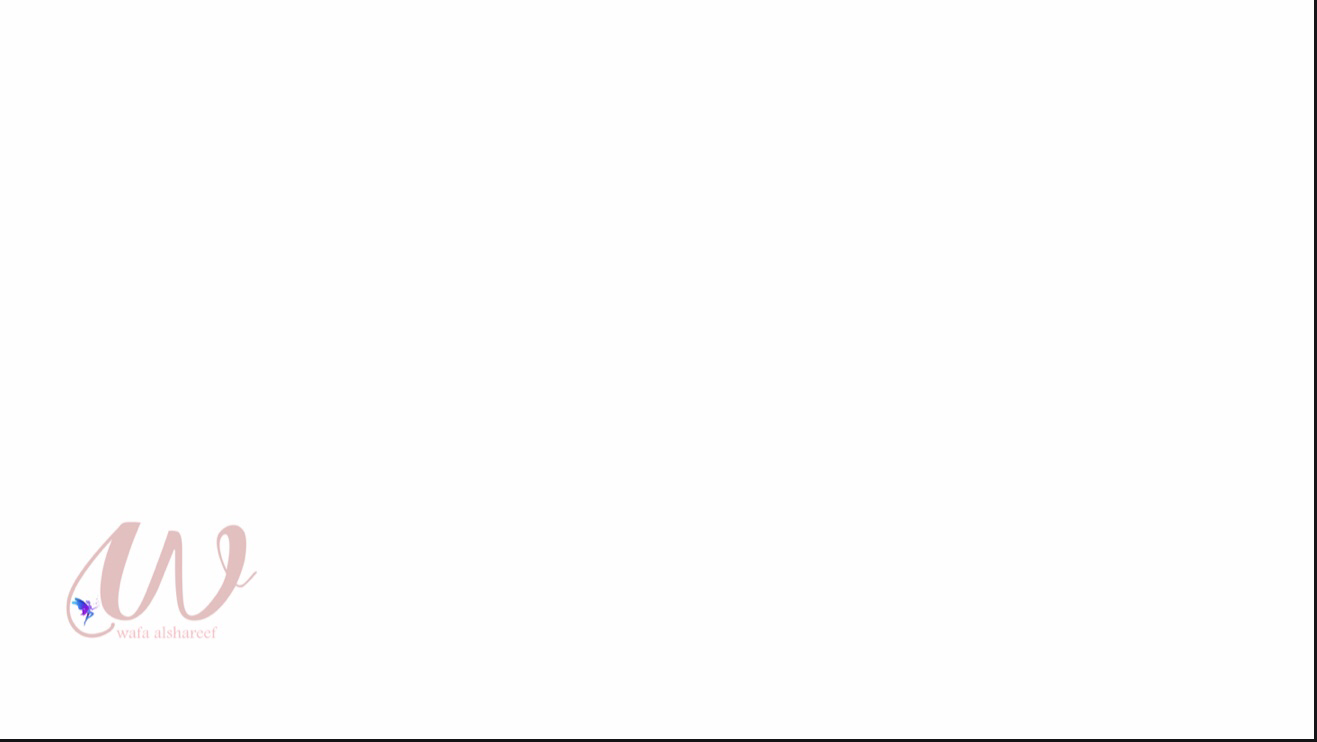 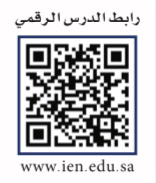 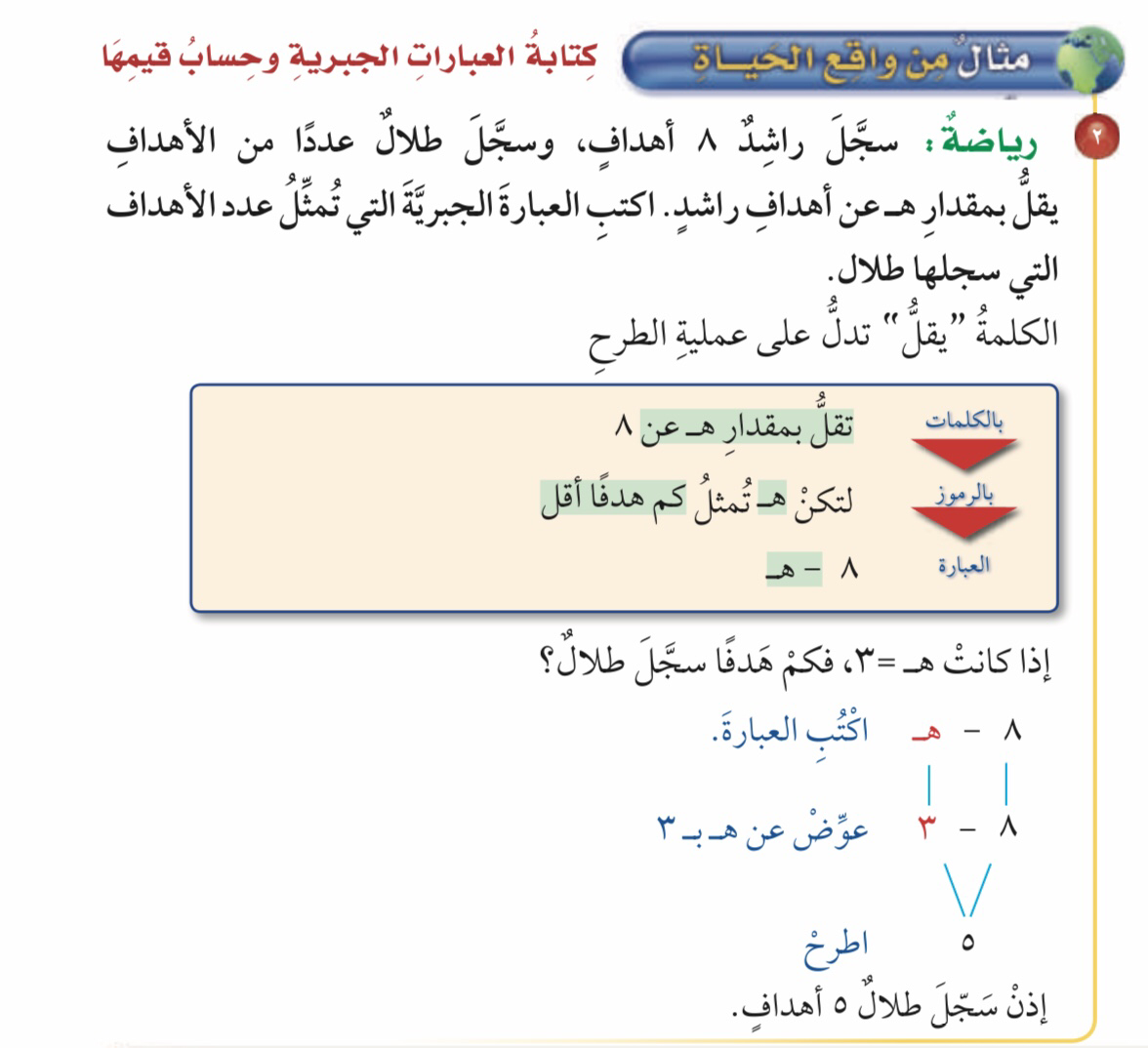 عبارات الجمع والطرح الجبرية
فكرة الدرس :
اكتب عبارات الجمع والطرح الجبرية واجد قيمها 
المفردات : 
المتغير  
العبارة الجبرية 
حساب قيمة
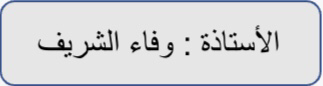 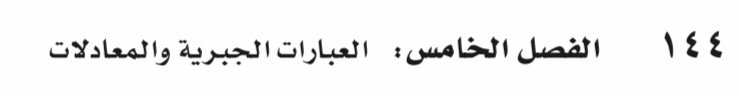 ٥-١
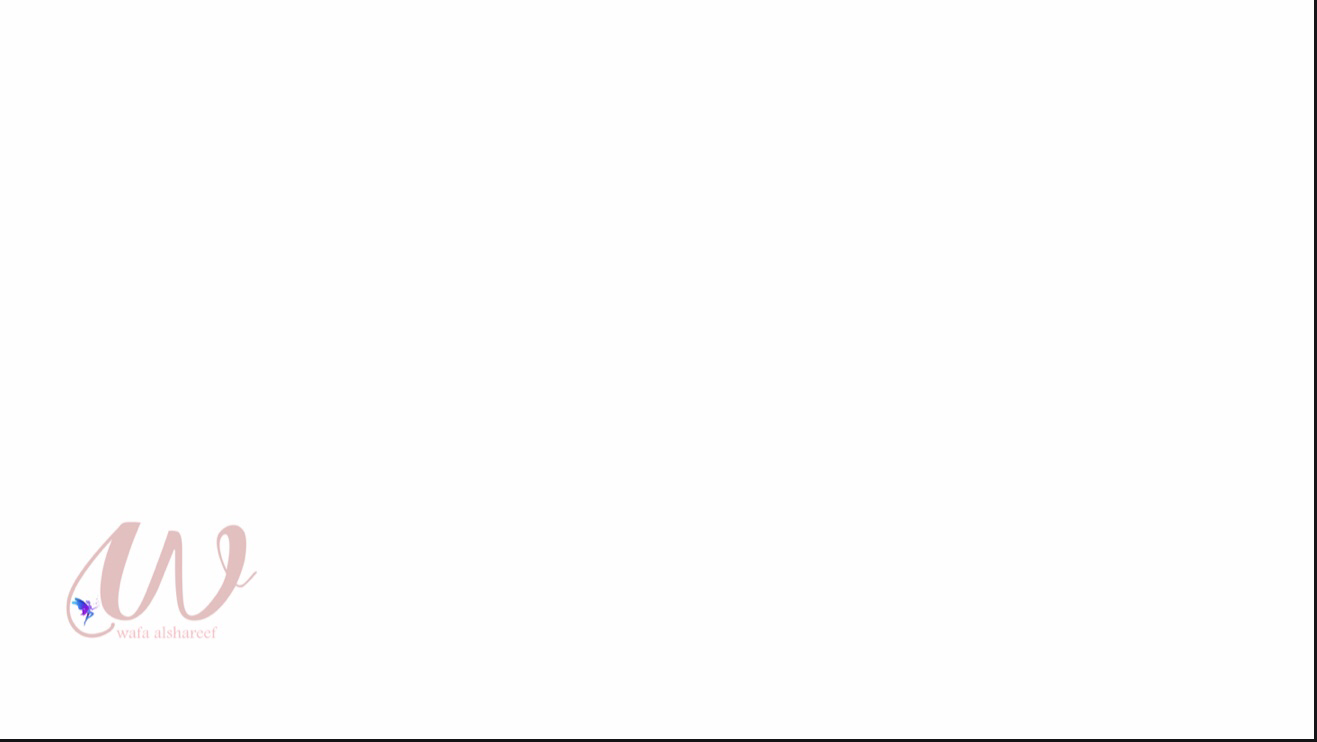 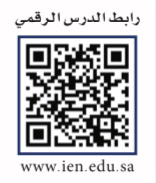 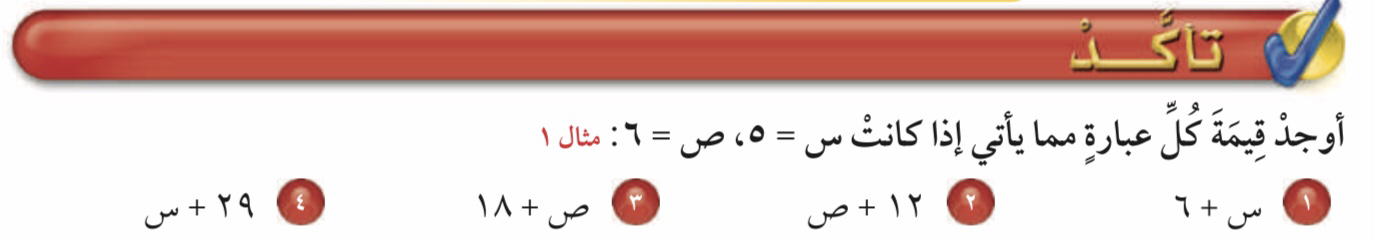 عبارات الجمع والطرح الجبرية
فكرة الدرس :
اكتب عبارات الجمع والطرح الجبرية واجد قيمها 
المفردات : 
المتغير  
العبارة الجبرية 
حساب قيمة
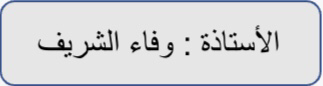 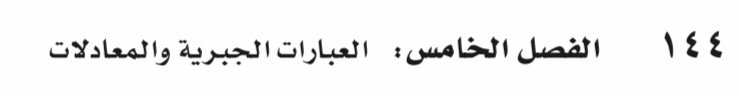 ٥-١
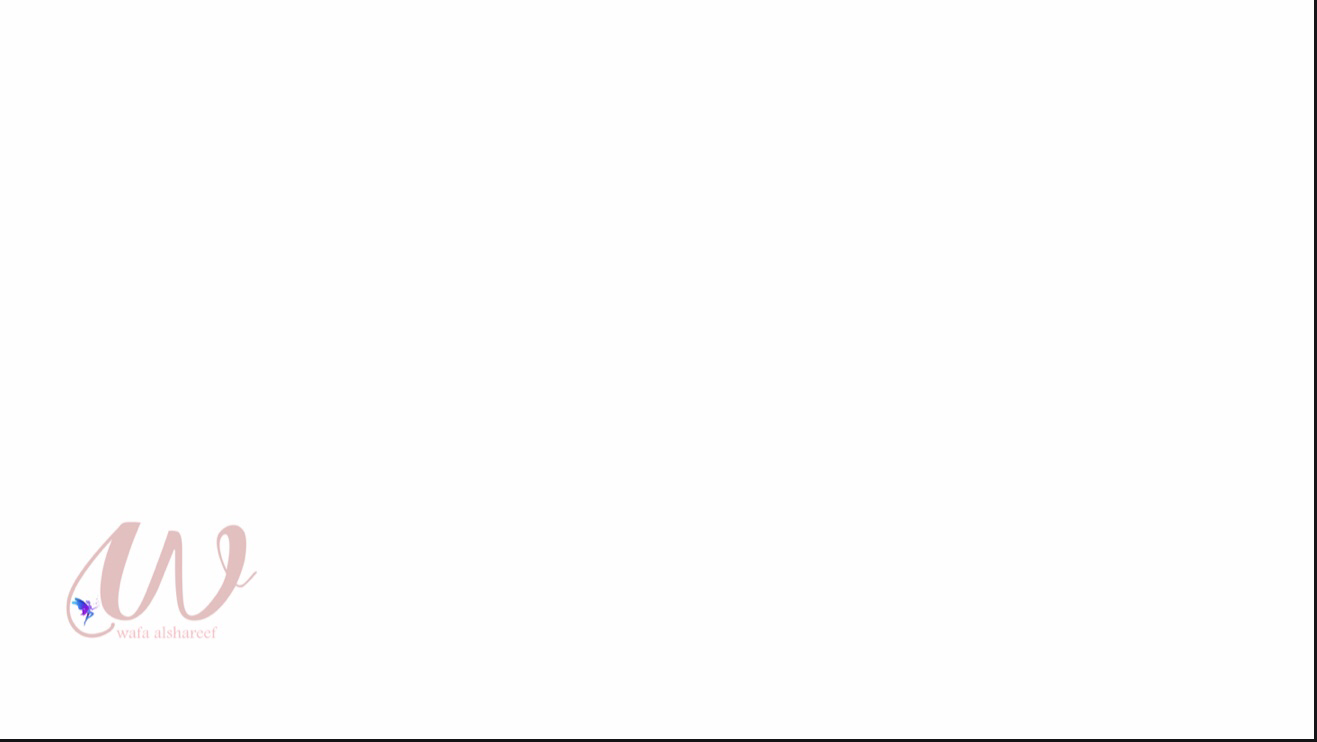 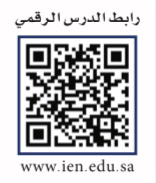 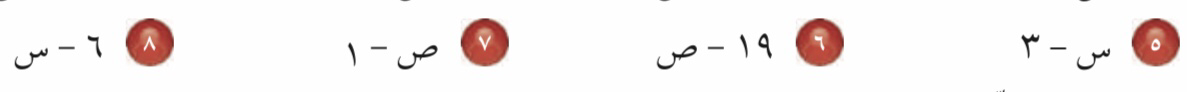 عبارات الجمع والطرح الجبرية
فكرة الدرس :
اكتب عبارات الجمع والطرح الجبرية واجد قيمها 
المفردات : 
المتغير  
العبارة الجبرية 
حساب قيمة
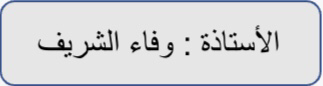 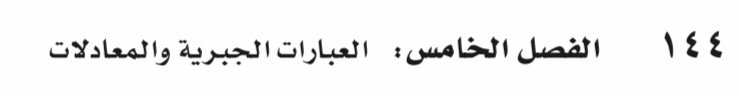 ٥-١
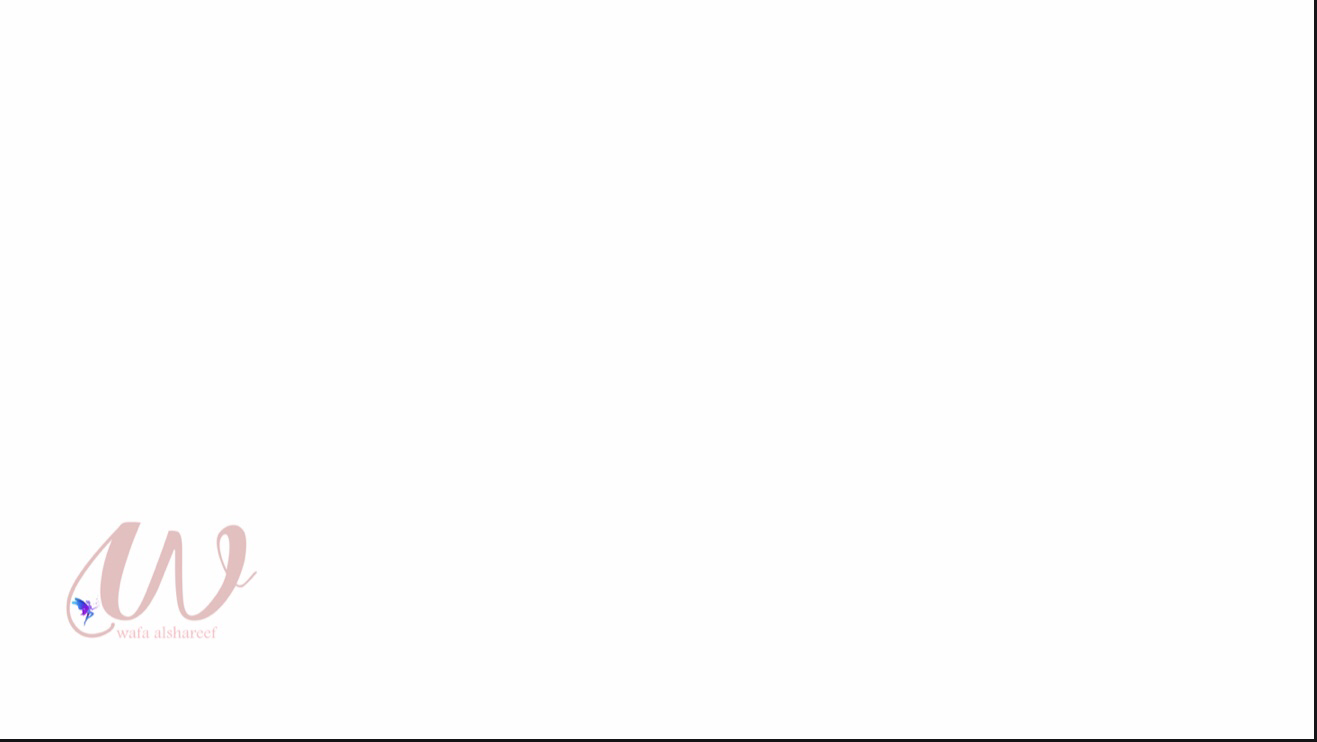 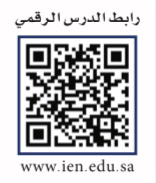 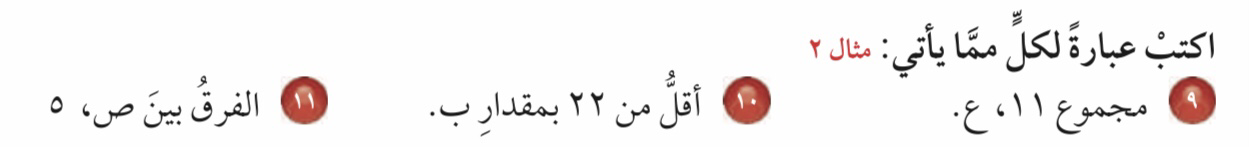 عبارات الجمع والطرح الجبرية
فكرة الدرس :
اكتب عبارات الجمع والطرح الجبرية واجد قيمها 
المفردات : 
المتغير  
العبارة الجبرية 
حساب قيمة
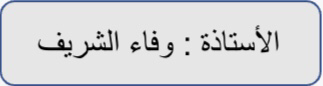 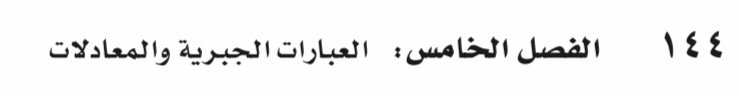 ٥-١
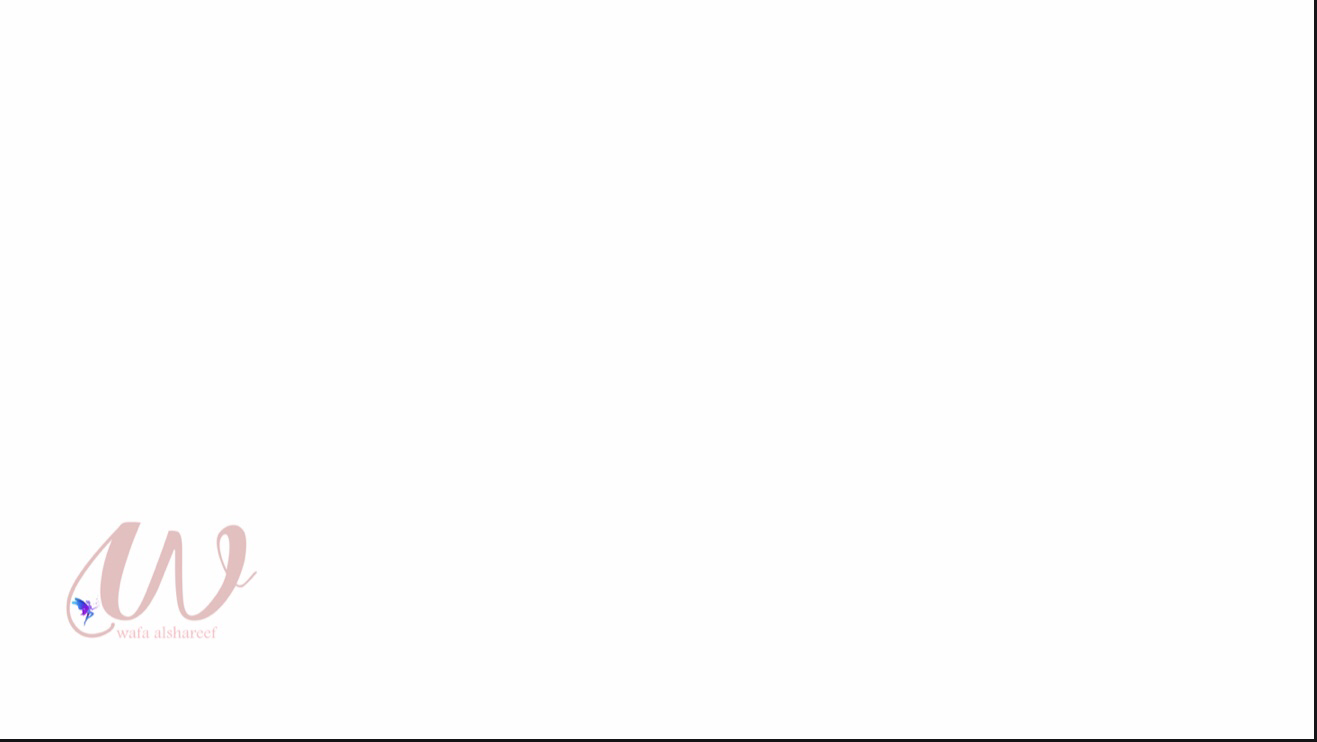 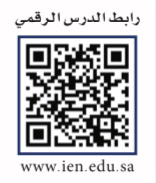 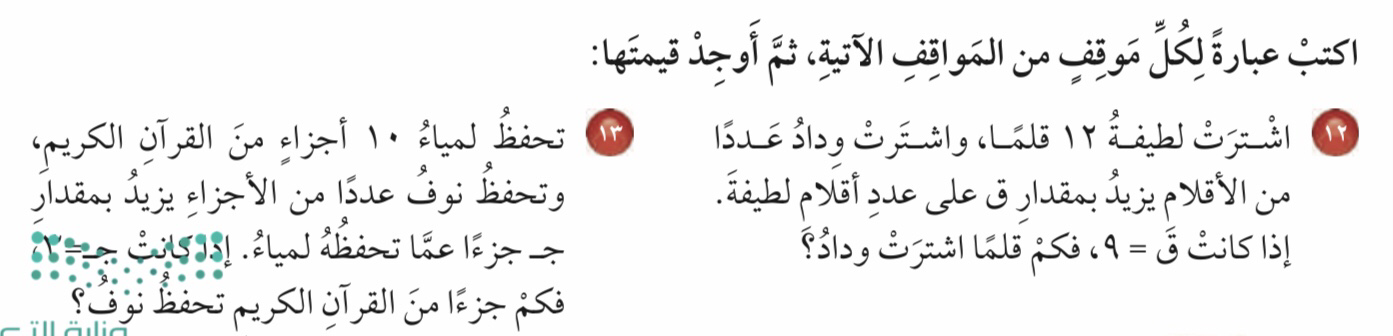 عبارات الجمع والطرح الجبرية
فكرة الدرس :
اكتب عبارات الجمع والطرح الجبرية واجد قيمها 
المفردات : 
المتغير  
العبارة الجبرية 
حساب قيمة
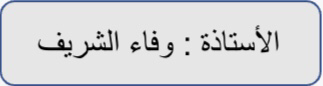 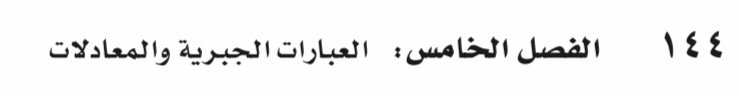 ٥-١
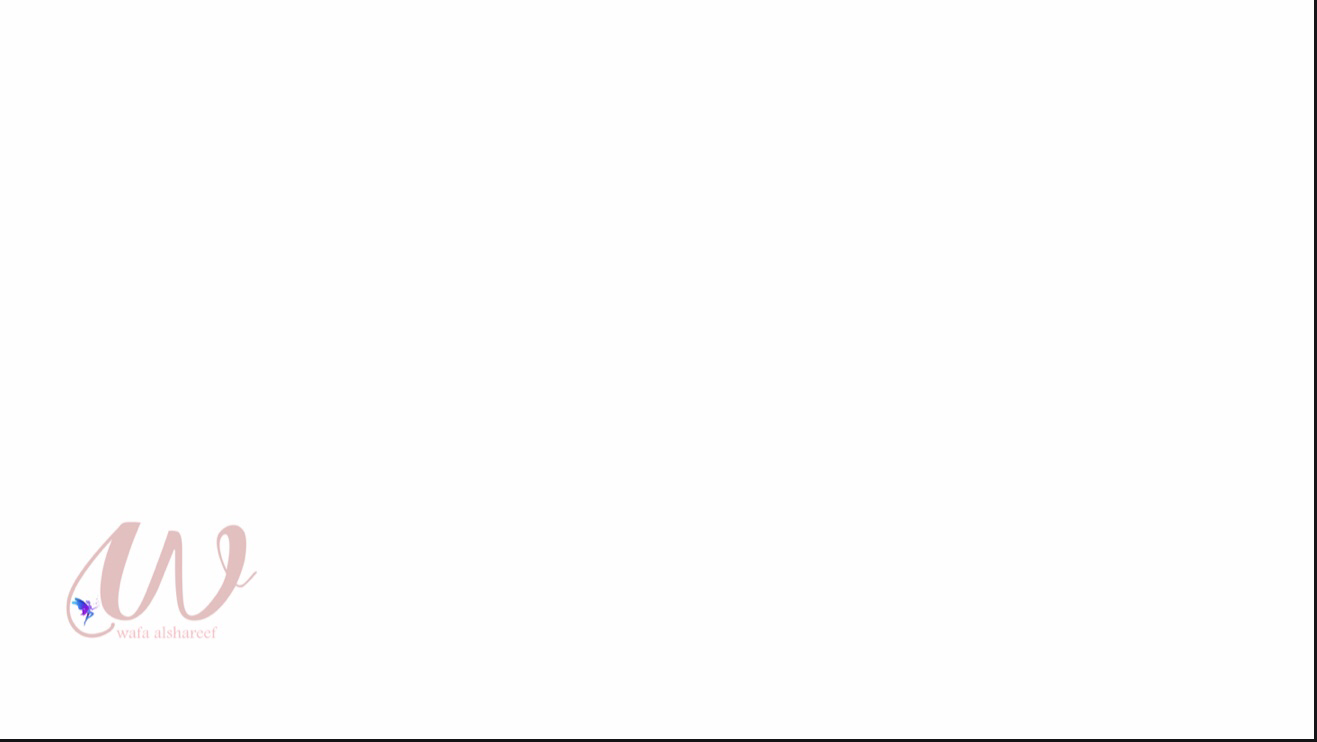 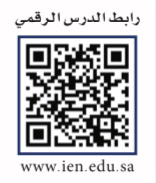 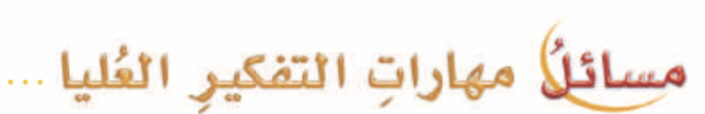 عبارات الجمع والطرح الجبرية
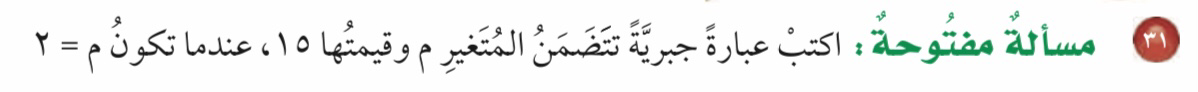 فكرة الدرس :
اكتب عبارات الجمع والطرح الجبرية واجد قيمها 
المفردات : 
المتغير  
العبارة الجبرية 
حساب قيمة
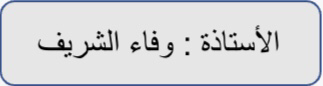 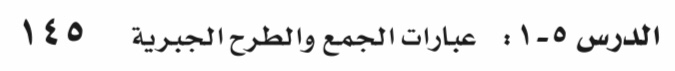 ٥-١
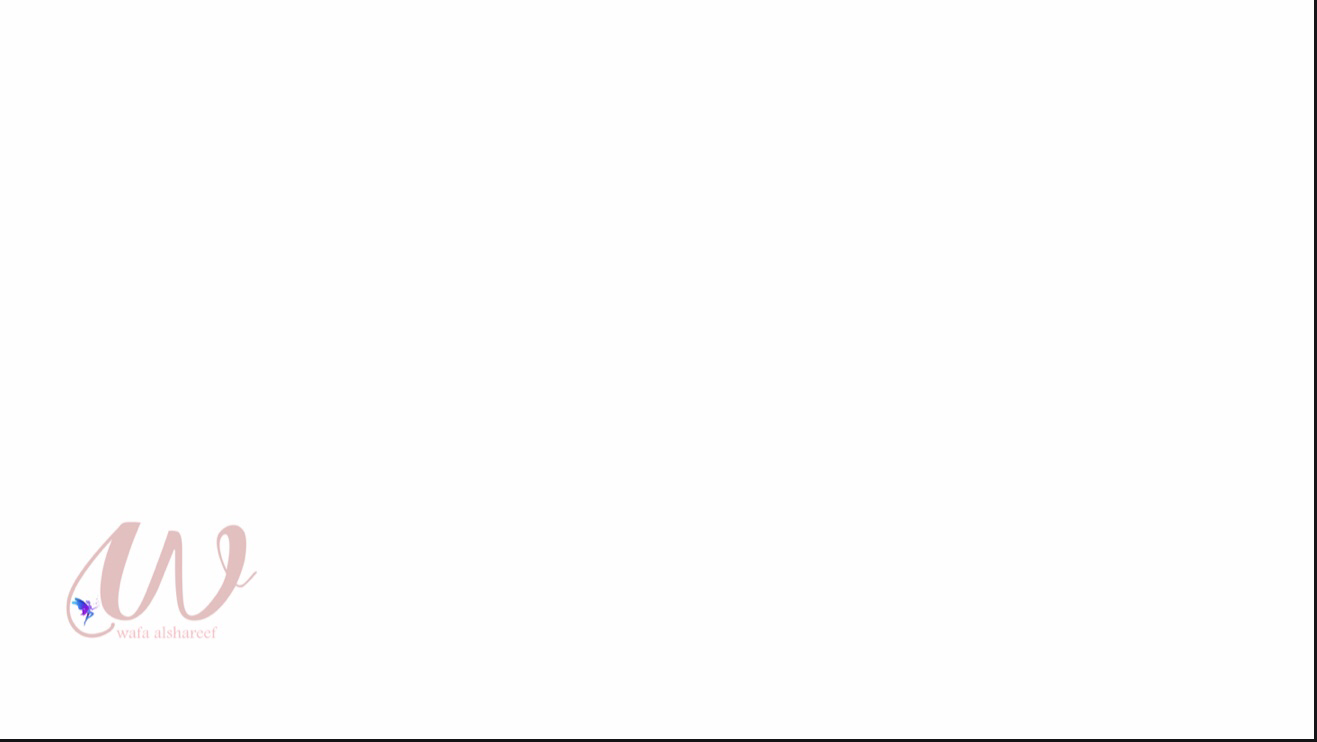 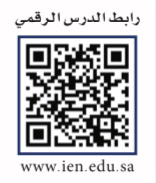 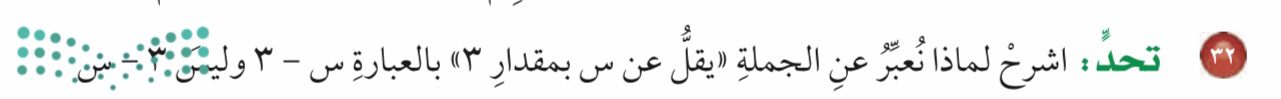 عبارات الجمع والطرح الجبرية
فكرة الدرس :
اكتب عبارات الجمع والطرح الجبرية واجد قيمها 
المفردات : 
المتغير  
العبارة الجبرية 
حساب قيمة
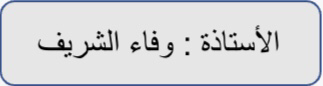 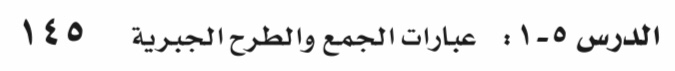 ٥-١
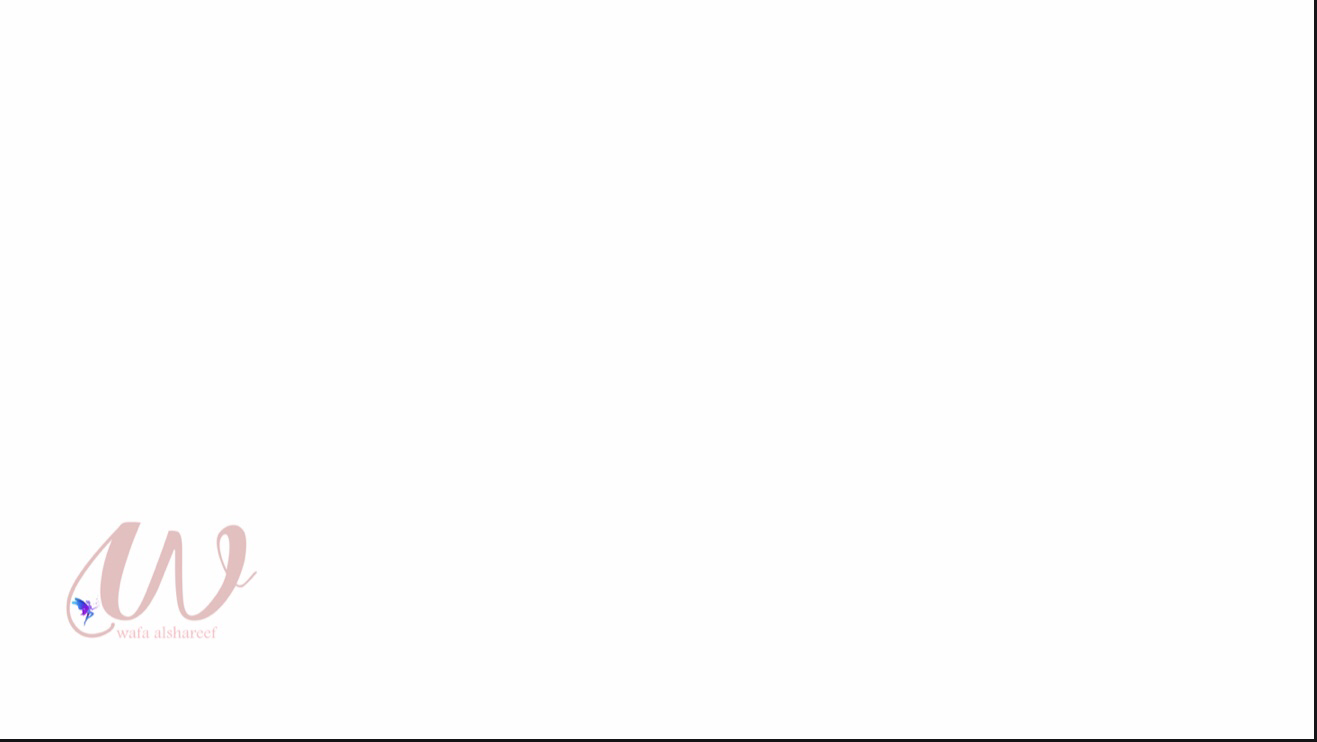 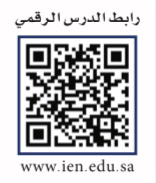 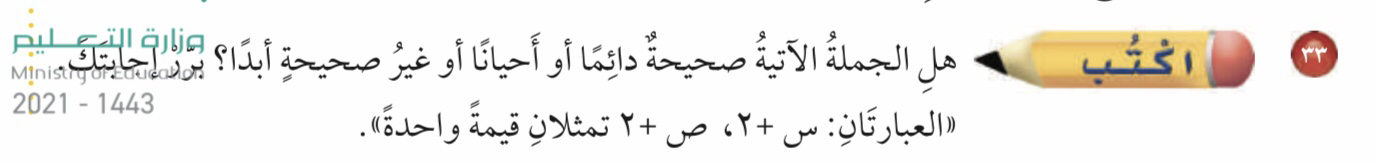 عبارات الجمع والطرح الجبرية
فكرة الدرس :
اكتب عبارات الجمع والطرح الجبرية واجد قيمها 
المفردات : 
المتغير  
العبارة الجبرية 
حساب قيمة
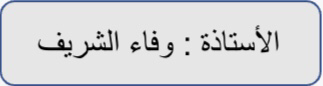 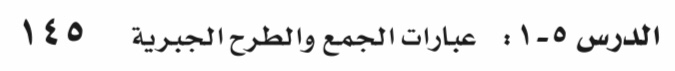 ٥-١
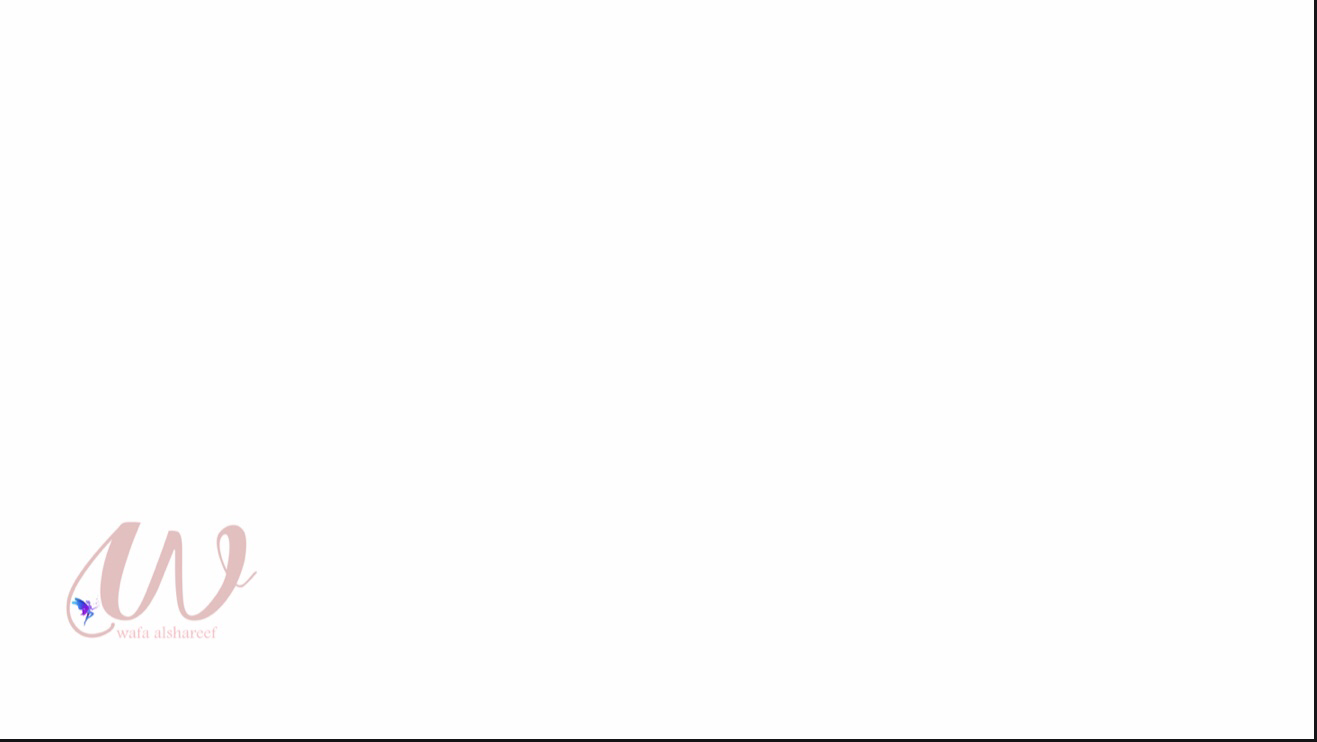 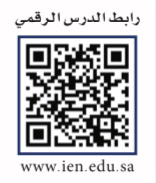 عبارات الجمع والطرح الجبرية
فكرة الدرس :
اكتب عبارات الجمع والطرح الجبرية واجد قيمها 
المفردات : 
المتغير  
العبارة الجبرية 
حساب قيمة
الواجب في المنصة
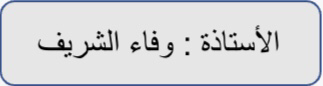 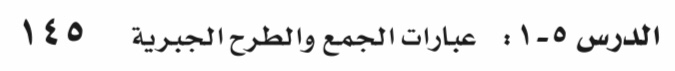